TOWARDS RESPONSIBLE CONSUMPTION & PRODUCTION IN THRIVING & HEALTHY COMMUNITIES: THE LINK TO THE OCEAN
"Implementation and Monitoring of the Sustainable Development Goals in the Caribbean: The Role of the Ocean” Workshop in St Vincent  and the Grenadines, 
17-19 January, 2018
By: Rose Alabaster
Co-Chair, GEO Global Water Sustainability Initiative
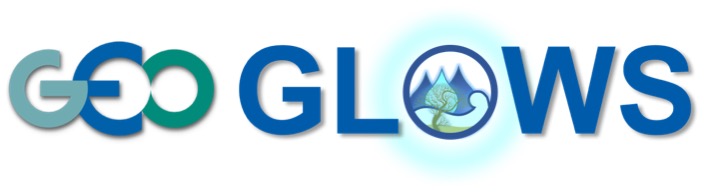 Global Water Sustainability
GEOGLOWS  Mission
“To connect the demand for sound and timely environmental information to the supply of data, information and knowledge about the Earth’s water system and to explore the science needed to achieve the goals outlined in the GEOGLOWS initiative… 

Advocacy for broad, open data policies & for the realization of the right to access information helps ensure that the data collected through national, regional and global observing systems is made available in the public domain and applied to decision-making.

Policy drivers  
SDGs 
the Addis Ababa Action Agenda, 
the Paris Agreement on climate change, 
the Sendai Framework for Disaster Risk Reduction and 
Aichi Targets of The Convention on Biodiversity”
Why GEOGLOWS?
Water sustainability is a critical issue in sustainable development and for the achievement of the SDGs.

Decision-making in water resources planning and management can be supported with the improved use of earth observation data and associated analytical tools and services.

Poor awareness and use of the available and evolving data (incl. from earth observation) and analytical services especially in the developing world.
Strong need to improve open, public-domain access to critical data and analytical services

Need for improved partnerships to improve quality of supply of services and connect to demand of end-users.

This can lead to modernized management of water resources to improve productivity and better manage climate risks
The Ocean`s Interconnectedness
The ocean is largest ecosystem on our planet -main regulator of our climate - provides 50% of our oxygen – absorbing more than 90% of excess heat from human activities
 FAO estimates 10-12% of the world pop. rely on fisheries and aquaculture for financial and physical survival – 38m people worldwide are fishers and fish-farmers
The ocean constitutes a conduit for 90% of the world trade - connects people, markets and livelihoods – highlighting.
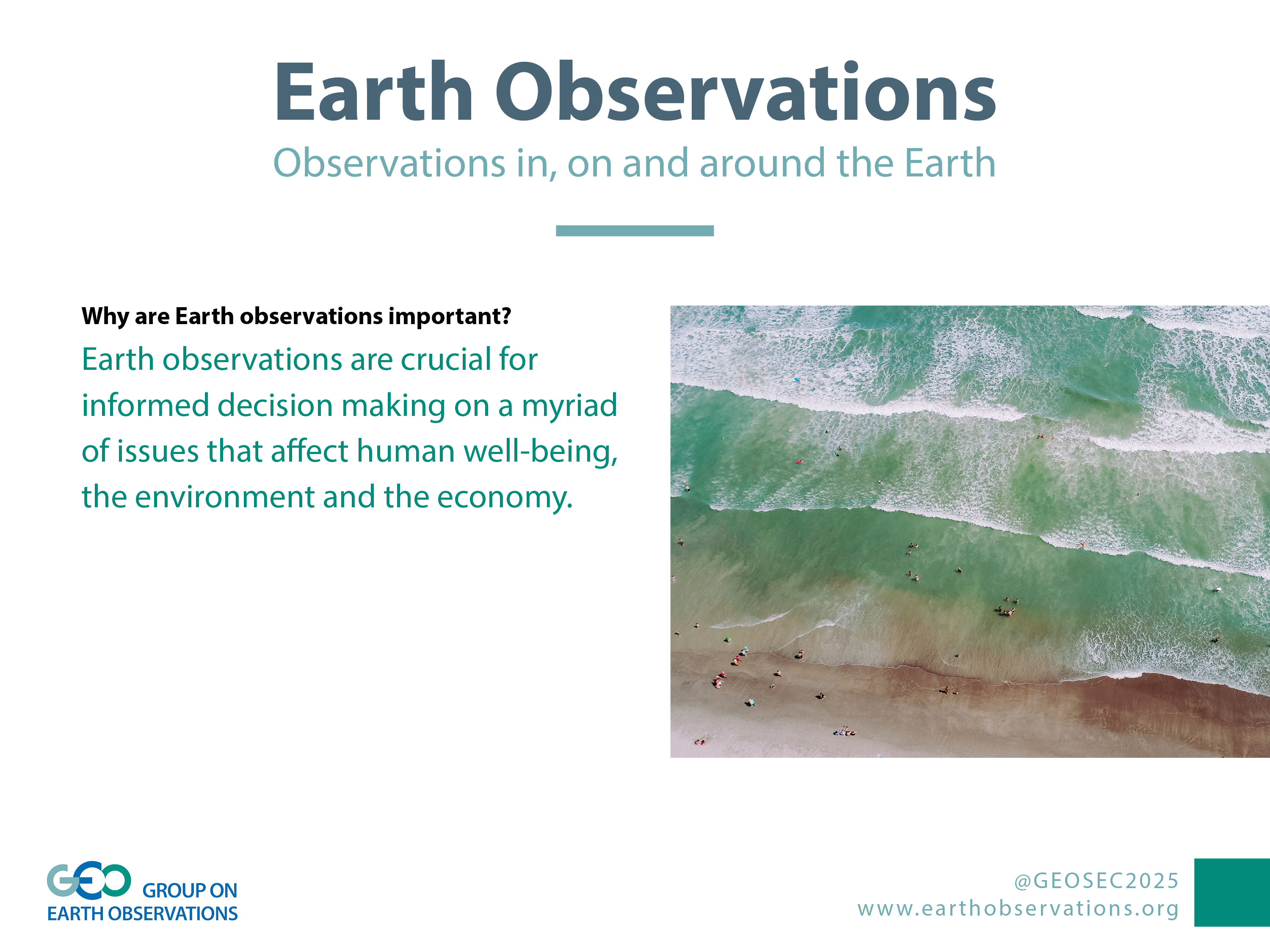 Ocean as commons
The ocean  as commons   = implies it’s a shared resource   BUT in practice it has no equal and collective responsibility!
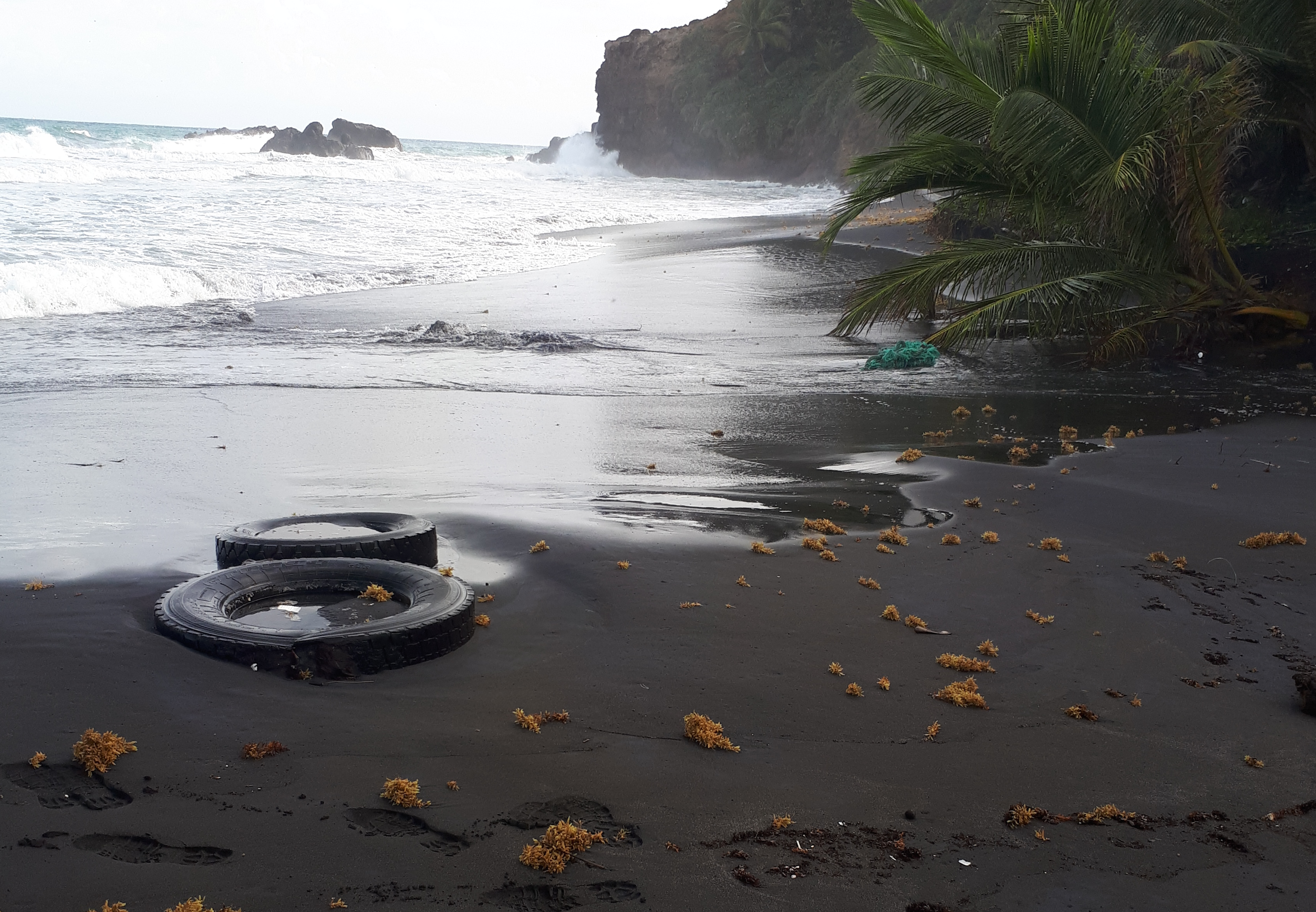 Human Rights are interconnected
Water is intrinsically connected to basic human rights such as the right to life, to food, to health and to adequate standard of living. 
Universality, indivisibility  and interconnectedness of rights
National plan of action  with time lines
Progressive realization using maximum available resources
Key principles of HR   - sustainability, accountability, participation, access to information, non-discrimination
Norms and standards 

STATE OBLIGATION TO RESPECT, PROTECT, FULFIL
Legal framework - Water
The crucial role of water in development processes, as well as in the strategies of international cooperation, has absolutely been expanded and recognized as a key issue for international law. 

Water falls not only in the human rights legal framework, but also within the international trade legal framework.

States need strong legal, regulatory and policy frameworks to effectively fight against poverty, conservation and exploitation of ecosystems, or renewable and non-renewable resources
LEGAL FRAMEWORK - WATER
From a Legal perspective, the challenges concerning water (pollution, scarcity, stress, access, increased demand, etc.) are closely related to the enjoyment of other human rights, including safe environment, food, health, labor, and education. 
Articulation of rights in national legislative systems is important 
- St Vincent and the Grenadines  - The law provides for public access to information - 2007 parliament approved the Freedom of Information Act - regulations pertaining to this act have never been adopted
UN GUIDING PRINCIPLES ON BUSINESS AND HUMAN RIGHTS
Based on the  UN Guiding Principles on Business & Human Rights, adopted by the UN Human Rights Council in 2011, businesses have the responsibility to respect human rights.
http://www.ohchr.org/Documents/Publications/GuidingPrinciplesBusinessHR_EN.pdf +Provides framework  for implementing

deal explicitly with international trade and investment agreements 
Expect States to consistently fulfil their obligation to protect human rights in this context, 
caution States to reserve and maintain adequate policy and regulatory ability to do so.
Grave concerns re over-exploitation of water resources & the Impact of international trade agreements on national environmental policies.
Legal framework - Oceans
The United Nations Convention on the Law of the Sea, sets out the legal framework within which all activities in the oceans and seas must be carried out.
Strategically important  - basis for national, regional and global action and cooperation in the marine sector and as an important contribution to the maintenance of peace, justice and progress for all peoples of the world.
Multi stakeholder partnership and collaboration  are key as well as investments   for ensuring a healthy ocean!
BINATIONAL-MULTINATIONAL TRADE LIBERALISATION
Governments bind themselves to credit agreements, trade treaties and private investment agreements 

BUT, Water should not be commodified…..

Duty of governments  to ensure the course of action  aligns with norms and principles  = compliance - prioritization in planning and resources allocation /mobilization; adequate laws and policies; independent regulation . etc etc
SDGs have defined a Means of Implementation in which all governments, international organisations and private companies will be called upon to realize universal access.

Challenge is the framework  for engaging the private setor in particular has not been provided under the SDG framework.
Possible to retain the advantages of trade openness while avoiding the negative impacts on peoples’ lives and habitat?
 
e.g. human rights impact assessments of trade agreements to inform trade policies - following in the footsteps of economic, environmental and social impact assessments.
International trade and investment regime is under the spotlight.
SDG 6  - Wastewater monitoring ladder
What this means…
Protect scarce water resources  from the impact of pollution (faecal  and toxic chemicals)

Ladder allows the application of `polluter-pays-principle` in prcatice

Ladder allows starting modestly and then progressively  improve

Re-use  - offset water scarcity
Speed  & scale is needed…
Improve ocean governance at global, regional, national and local levels 
a) Protection against pollution and ecosystem degradation - 
e.g. Revised legislative proposals on waste  - to  promote “closing the loop” of product lifecycles. E.g. Circular Economy Package: EU Action Plan for the Circular Economy that establishes a concrete and ambitious programme of action, with set clear targets for reduction of waste  and with measures covering the whole cycle: from production and consumption to waste management and the market for secondary raw materials. i.e. adopt a systemic  approach 
2. Implementation of commitments/obligations - Standards for protection &  compliance 
How many  are aware of the global, regional, national commitments  and existing reporting? 
UN Oceans Compact: - establishes 3 objectives: protecting people and improving the health of the oceans; protecting, recovering and sustaining the oceans’ environment and natural resources; and strengthening ocean knowledge and the management of oceans. 
-     Mapping /establish the baseline
Link  with on-going initiatives/processes
Resource mobilization – means of impl. of plans  and targets
3. Establishing circular  profitable solutions/innovations for businesses – e.g. through peer co-creators – SDG17
Crucial to review our modes of production and consumption at all levels of society.  
4. Review Legal, Policy , Regulatory frameworks to align with development agenda   and needed monitoring actions and capacities  -enhance political accountability
Thank You!
Email:rose.alabaster@gmail.com
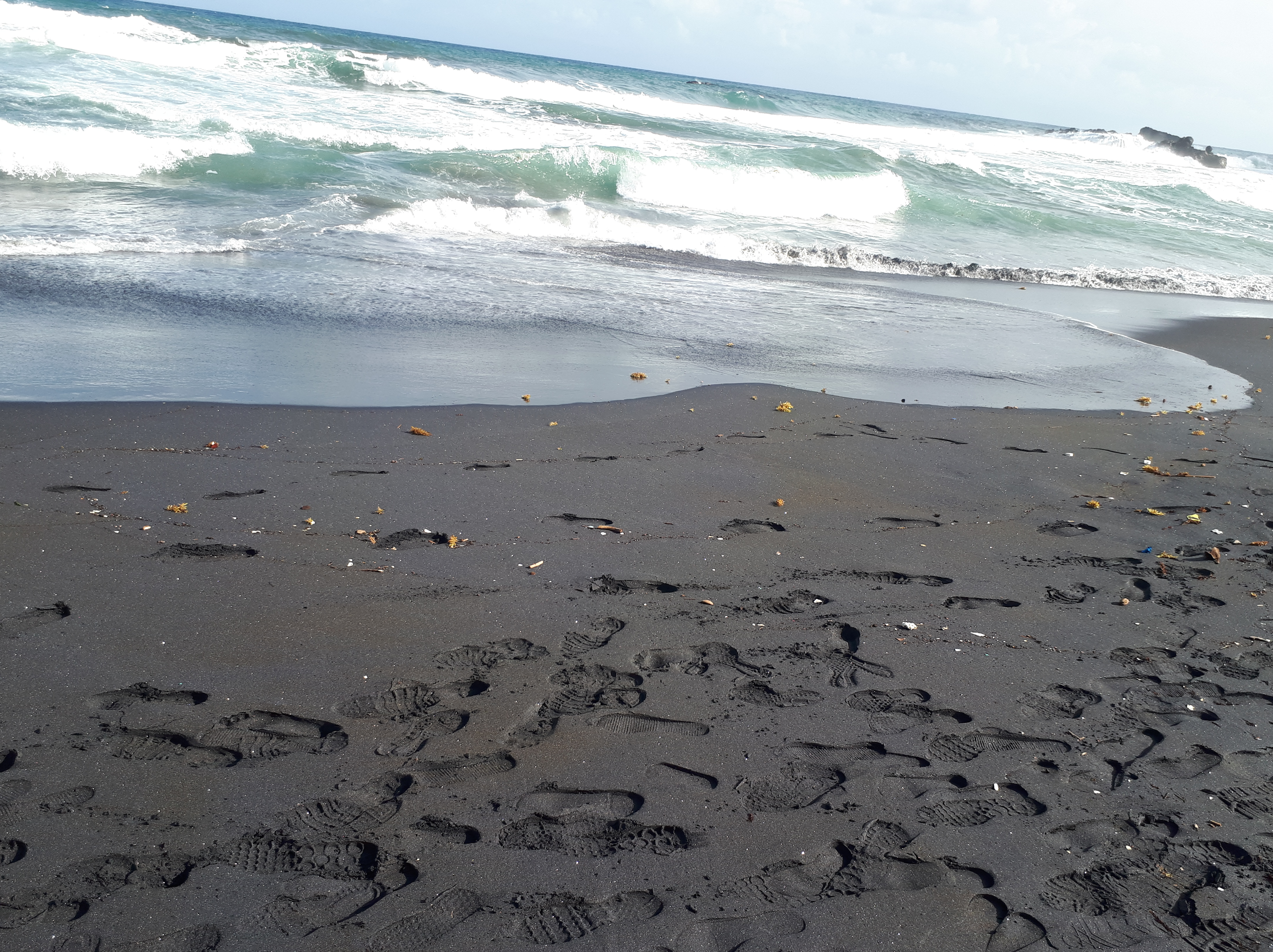